Классный час
Тема: «Выбор профессии – дело серьёзное»
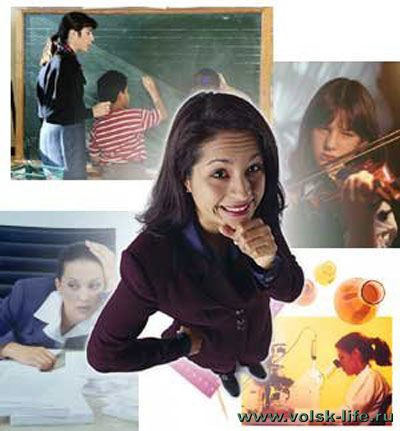 Эпиграф:
Если  вы  удачно выберете труд и вложите  в него душу, то счастье само вас отыщет.
К.Д. Ушинский
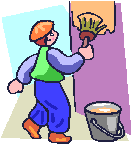 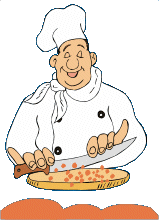 П
Е
К
А
Р
Ь
М
А
Л
Я
Р
О
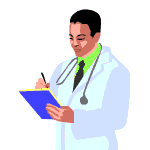 Д
К
Т
О
Р
Ф
О
Т
О
Г
Р
А
Ф
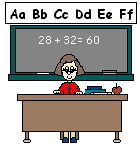 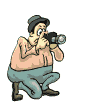 У
Ч
И
Т
Е
Л
Ь
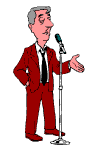 А
Р
Т
И
С
Т
С
А
П
О
Ж
Н
И
К
В
О
Д
И
Т
Е
Л
Ь
П
О
Р
Т
Н
И
Х
А
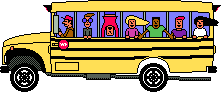 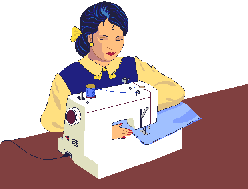 Профессия -
это трудовая, полезная для общества деятельность, требующая определённой подготовки и являющаяся обычно источником существования.
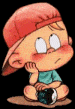 Профессиональное самоопределение
+
ХОЧУ
+
МОГУ
НАДО
желания
способности
спрос
Варианты выбора
№1                                       №2




                              №3
хочу
могу
хочу
могу
надо
надо
хочу
могу
надо
5 типов профессий
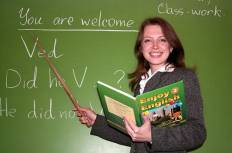 1
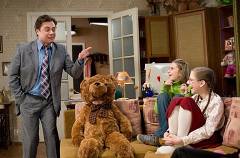 Человек - человек
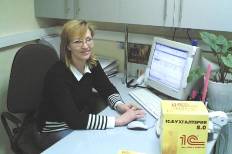 2
5
Человек
Знаковая система
Художественный образ
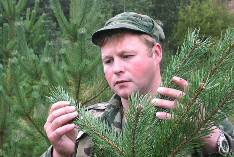 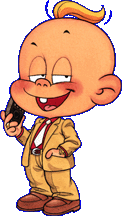 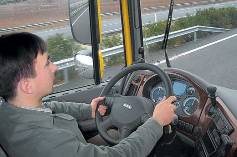 3
4
Природа
Техника
Типы профессий
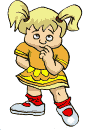 При выборе профессии 
необходимо учитывать 
свои интересы 
и склонности.
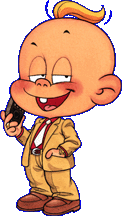 Профессионально важные качества
трудолюбие,
 интерес к людям,
 доброжелательность,
 взаимопонимание,
 выдержка,
 вежливость,
 общительность
трудолюбие, 
интерес к природе, 
наблюдательность, 
доброта, 
терпение, 
смелость, 
выносливость
Человек –
 природа
Человек – 
человек
трудолюбие, 
творческий подход,
 художественный вкус, 
творческие способности, 
наличие фантазии, 
наличие таланта
Человек – 
художественный 
образ
трудолюбие,
 аккуратность, 
точность, 
усидчивость, 
особые требования к мышлению, памяти, вниманию
трудолюбие, 
точность, 
аккуратность, 
организованность, 
исполнительность, 
интерес к технике, 
выносливость
Человек –
 знаковая
 система
Человек –
 техника
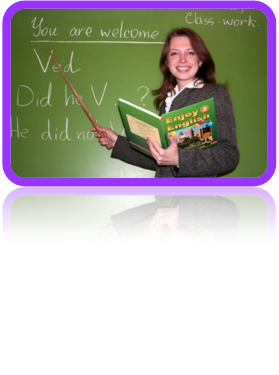 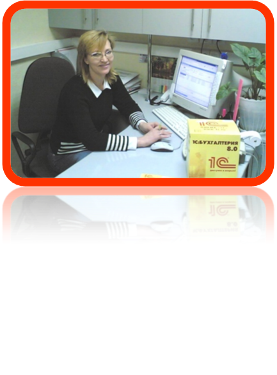 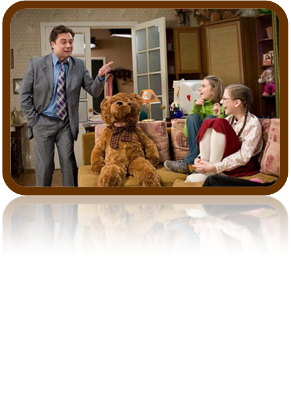 трудолюбие
?
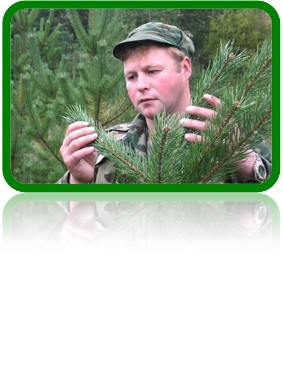 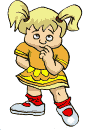 При выборе профессии 
необходимо учитывать 
свои способности 
и состояние здоровья.
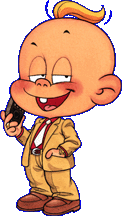 Какие профессии нужны для производства хлеба?
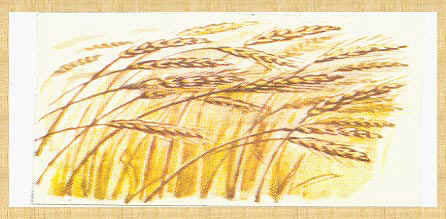 Селекционер (выводит сорта)
Тракторист (вспахивает)
Агроном (контролирует посадку и созревание)
Лётчик (обрабатывает)
Комбайнер (убирает урожай)
Рабочие на элеваторе 
Мукомол (помол)
Пекарь (печёт)
Продавец
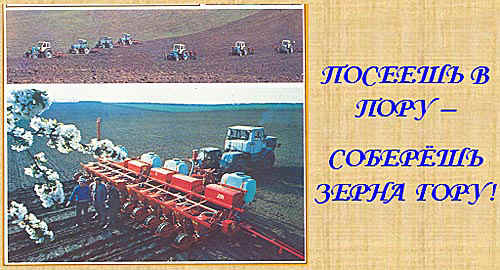 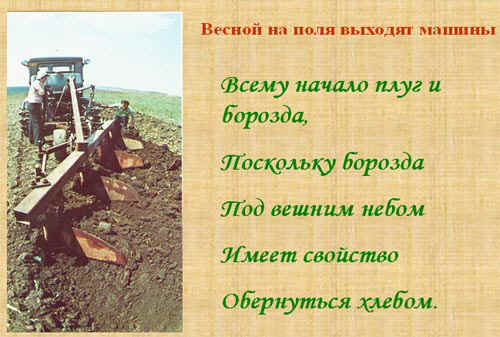 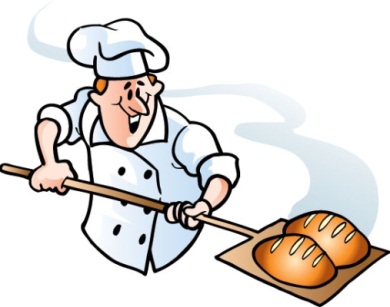 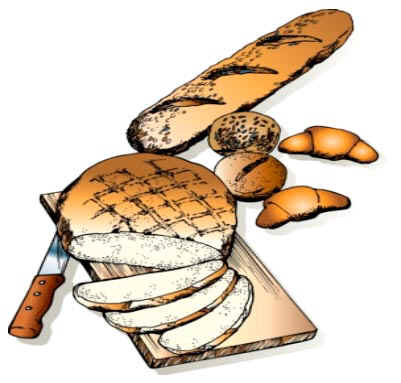 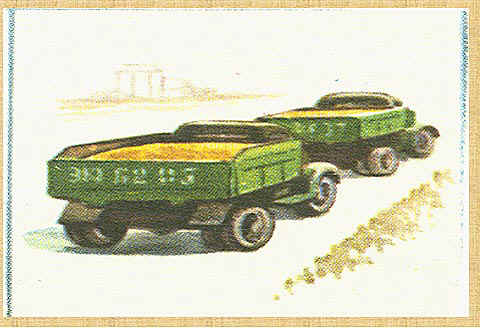 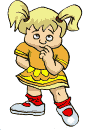 При выборе профессии 
необходимо учитывать 
потребности общества
 в кадрах.
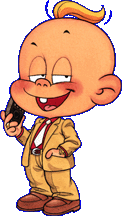 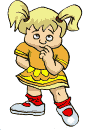 Успешный профессиональный выбор
При выборе профессии 
необходимо учитывать: 
свои интересы и склонности.
  свои способности и состояние 
здоровья.
потребности общества  в кадрах.
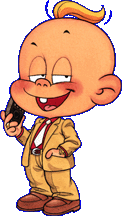 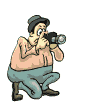 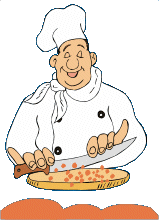 Удачи     вам
в     выборе     профессии!
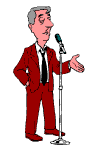 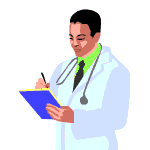 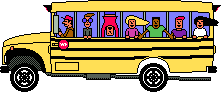 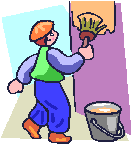 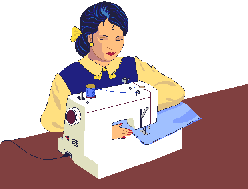